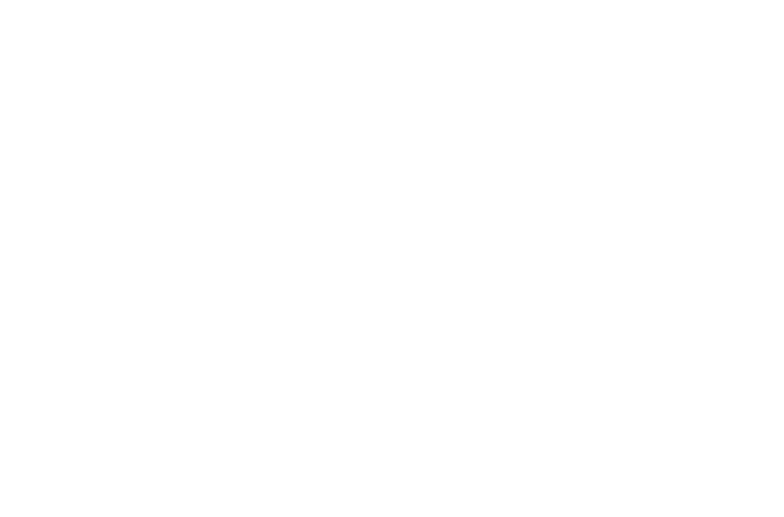 課  程  評  鑑  案  例  分  享
 臺北市立信義國中     2022.05.25
信 義 援 環
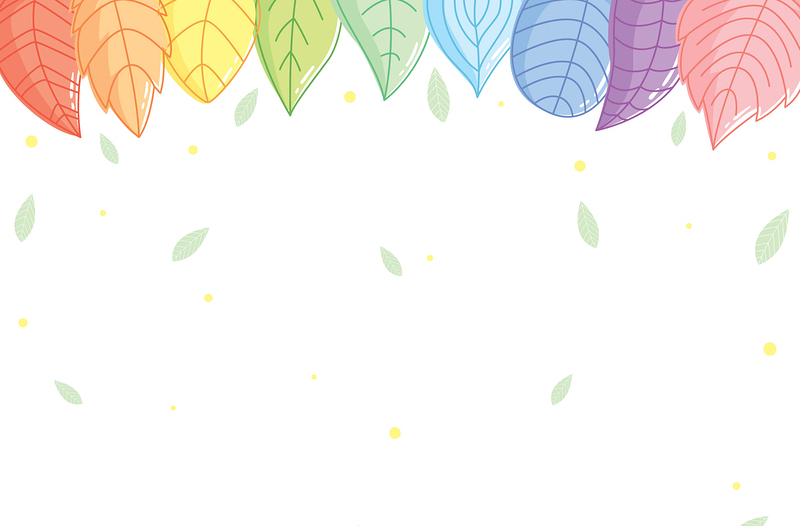 設計理念
從環境現況問題的探究中培養好奇心、探究力與行動力。
透過適切的教材引發學生的學習動機並重視環保議題。
能培養減塑與節能減碳的基本知能，並將所學應用在生活中。
能規劃環保行動方案，學會自我負責，培植民主素養。
深化地球公民愛護自然、惜取資源的關懷心與行動力。
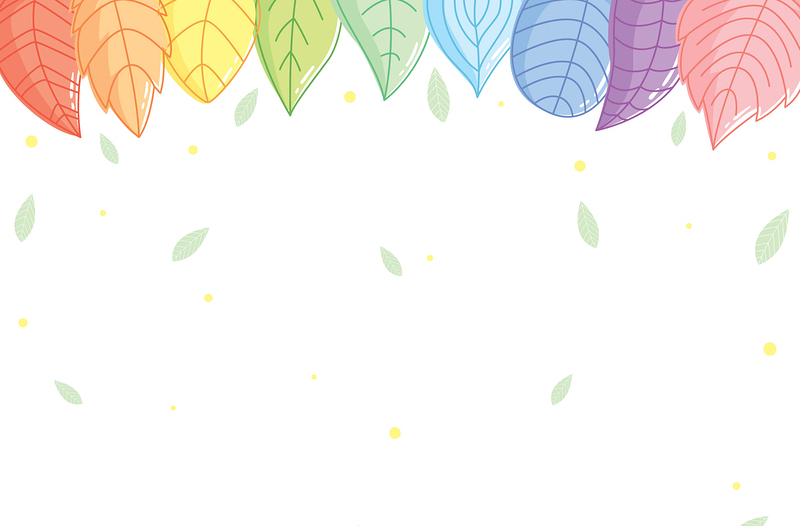 課程目標
認知：強調環保觀念的養成過程，建立有系統的環境教育觀念。
情意：透過影片、照片及案例分享，讓學生意識到環境現況，引導學生抒發學習感受，透過同理心、價值、信念的分享過程，讓學生願意在生活中落實環保行動，進而影響他人。
技能：透過素養導向的教學設計，讓學生能在真實情境及生活中落實環保行為，達到知行合一的教育目標。
心  路  歷  程
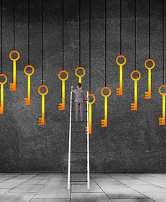 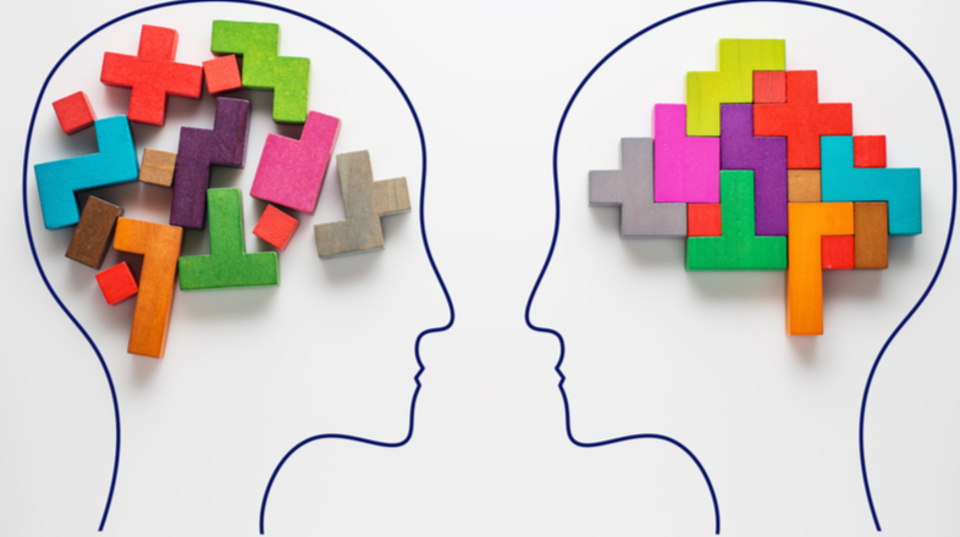 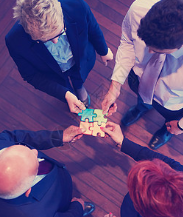 轉化省思期
忐忑摸索期
跨域實踐期
107-109年
109-至今
106-107年
關於「信義援環」之課程定義
跨域實踐期
忐忑摸索期
轉化省思期
課程發展初始想法
應重視環境教育
納入課程系統教學
定義成：信義學子援助環境之課程方案
充實認知層面的知識
涵養情意層面的信念
建立技能層面的知能
落實行為面向的實踐
強調知行合一的重要性
信：文史知信義
義：好品履義務
援：關懷樂援助
環：低碳行環保
定義清晰目標明確
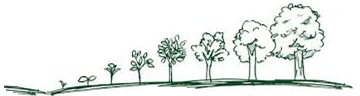 不求課程百分百完美
    只願每天一點點進步
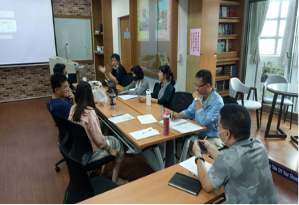 課程規劃的評鑑
有感暖度幸福學校
有禮樂學世界公民
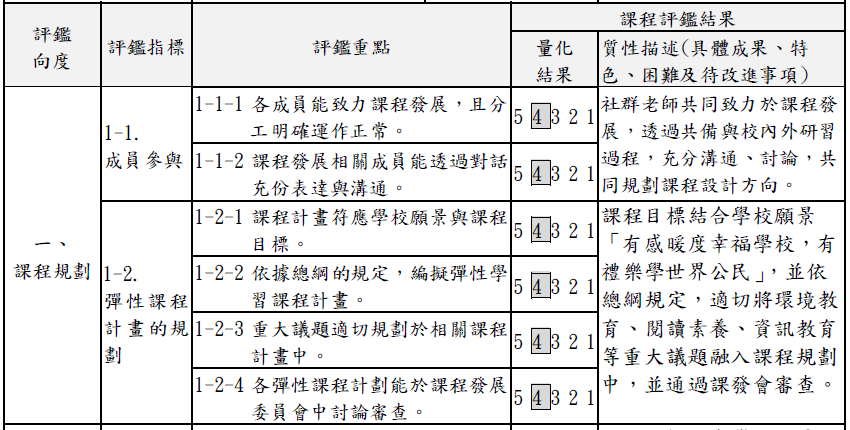 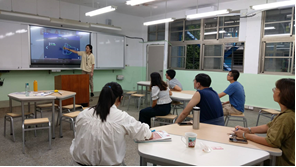 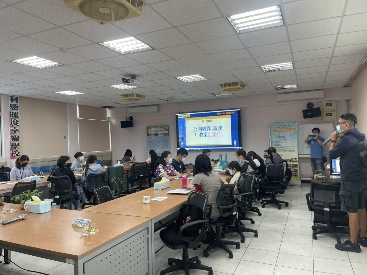 學習
課程設計的評鑑
有感暖度幸福學校
有禮樂學世界公民
學生
能力
反省
探究
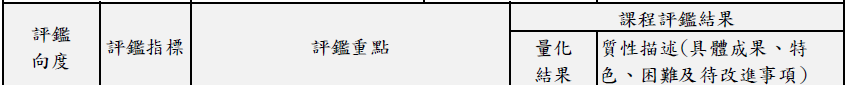 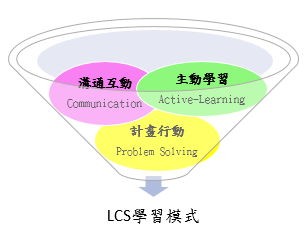 忍耐
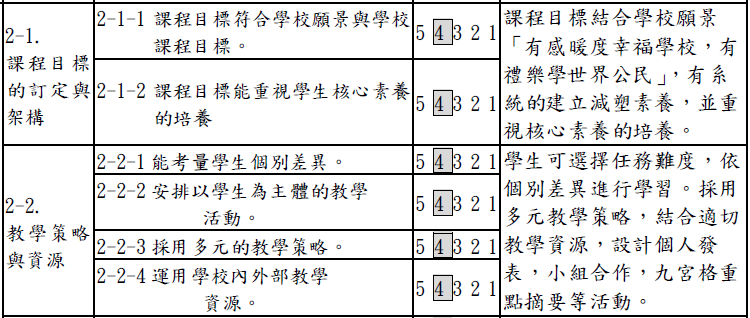 信義援環課程方案
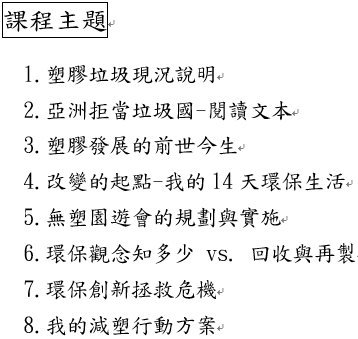 課程設計的評鑑
上學期
有感暖度幸福學校
有禮樂學世界公民
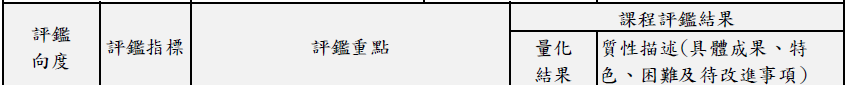 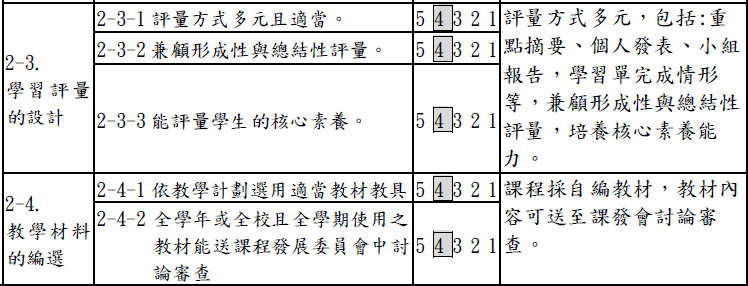 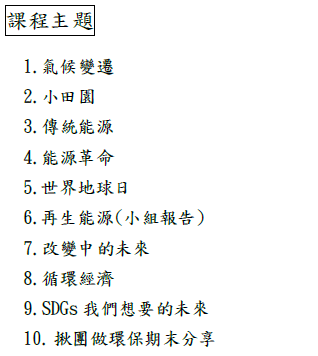 下學期
課程實施的評鑑
有感暖度幸福學校
有禮樂學世界公民
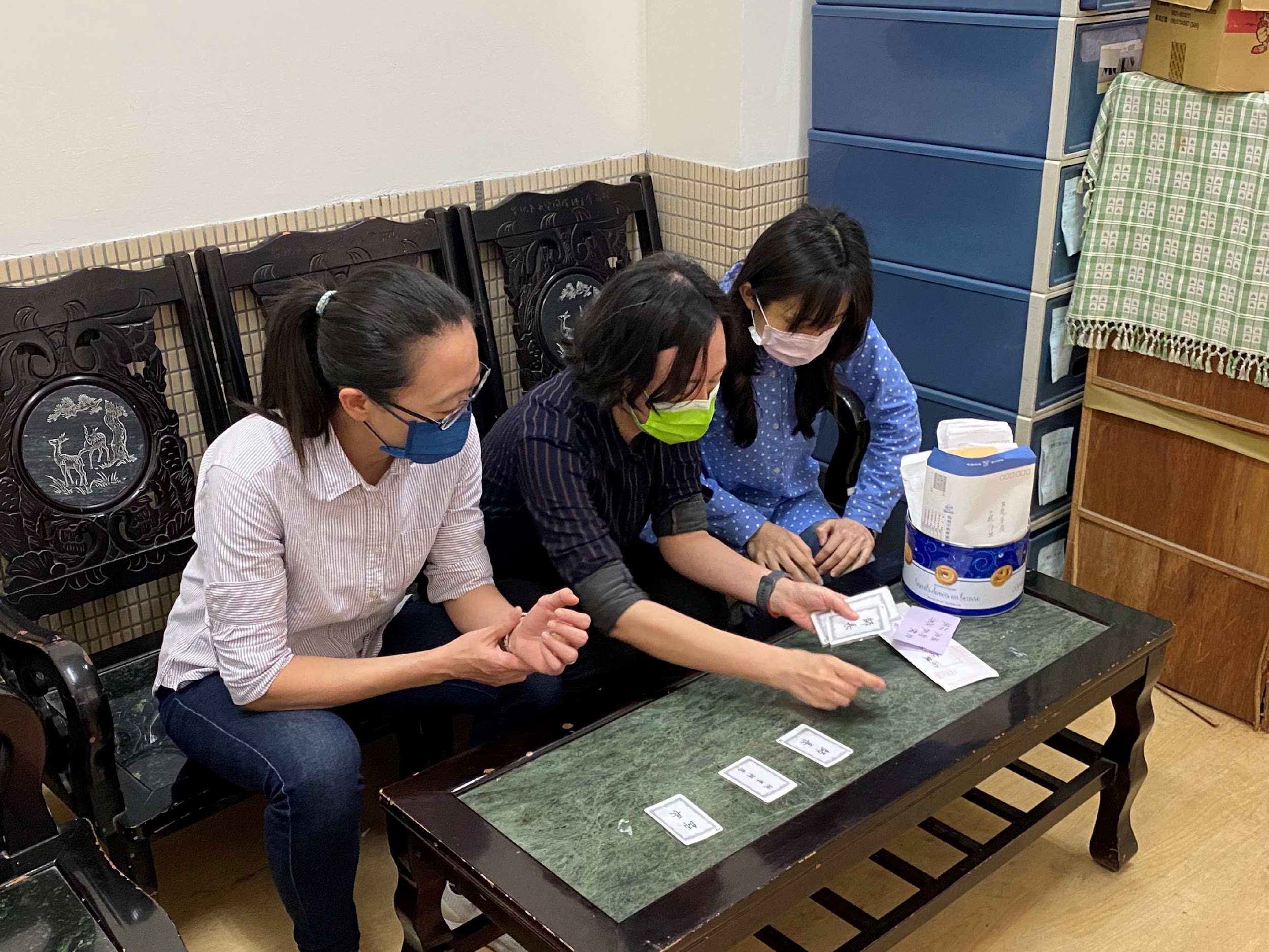 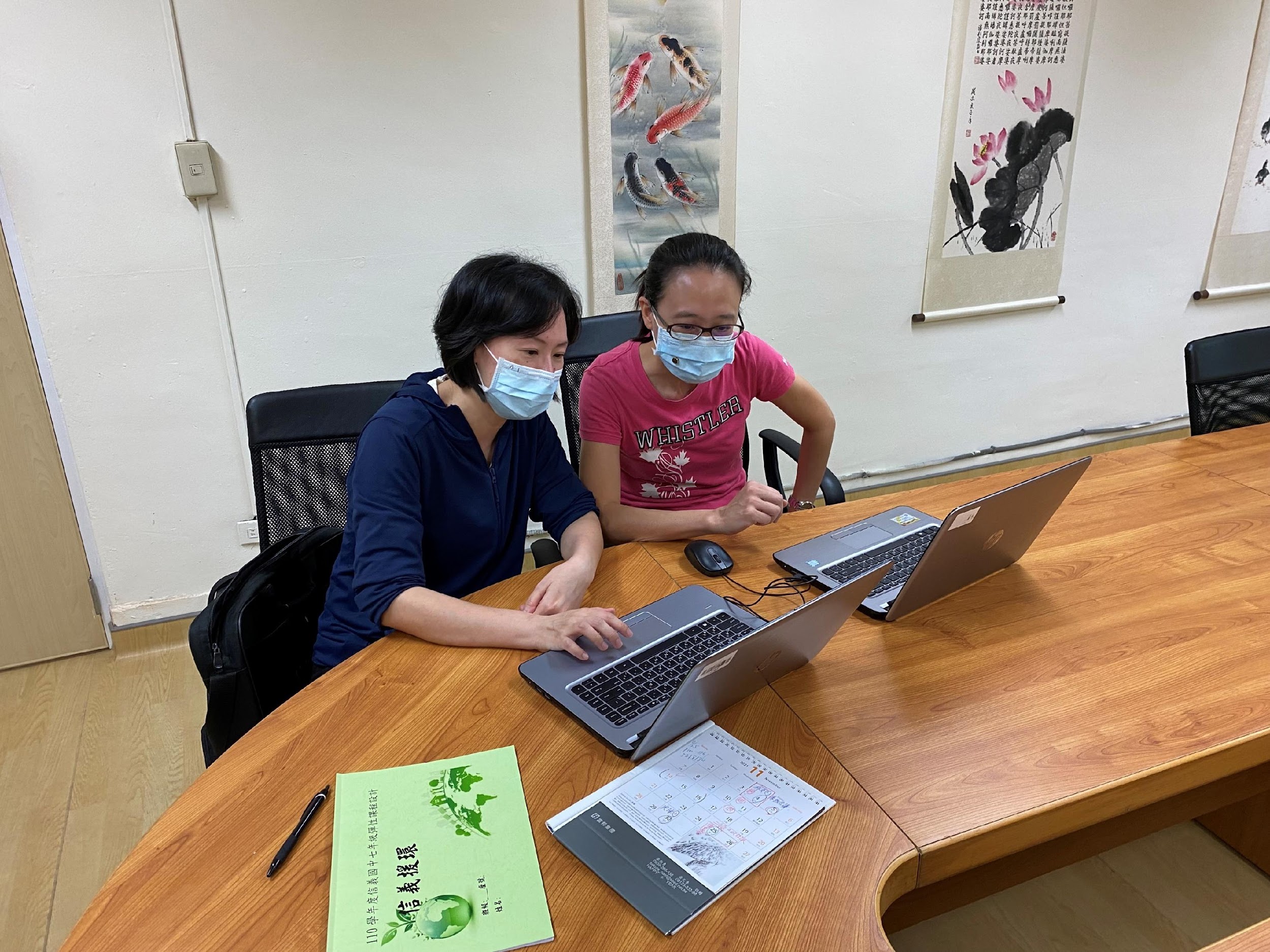 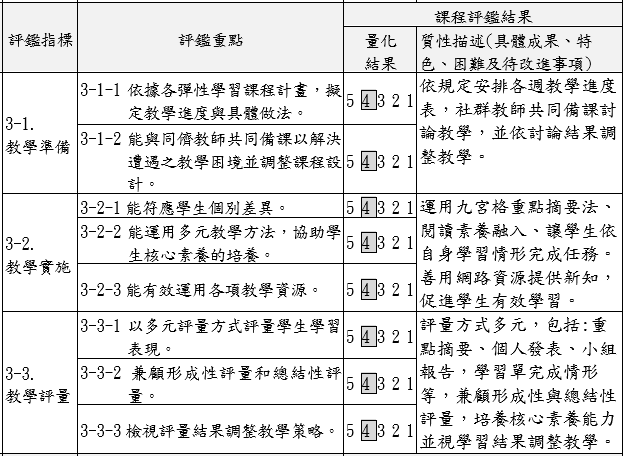 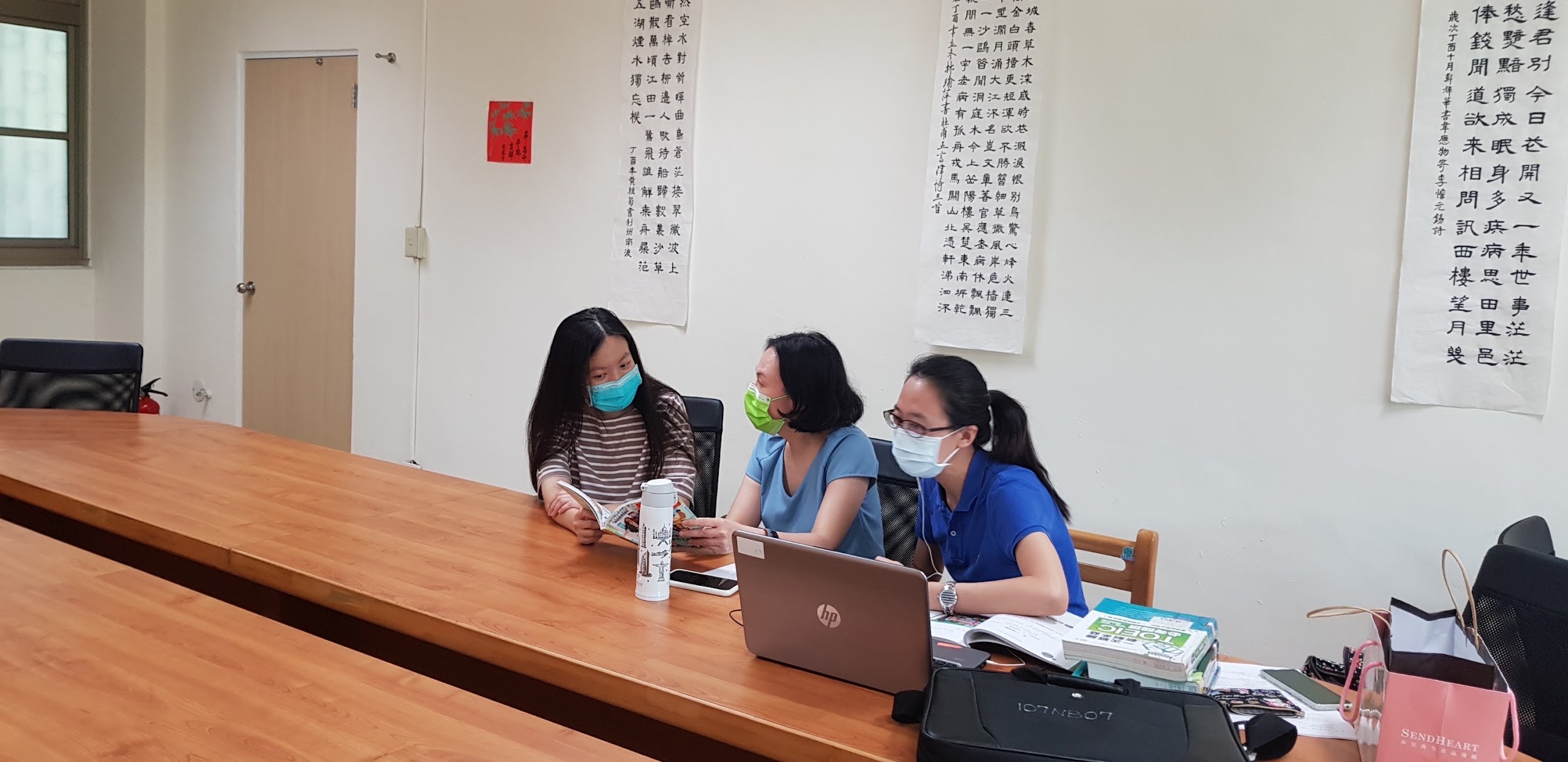 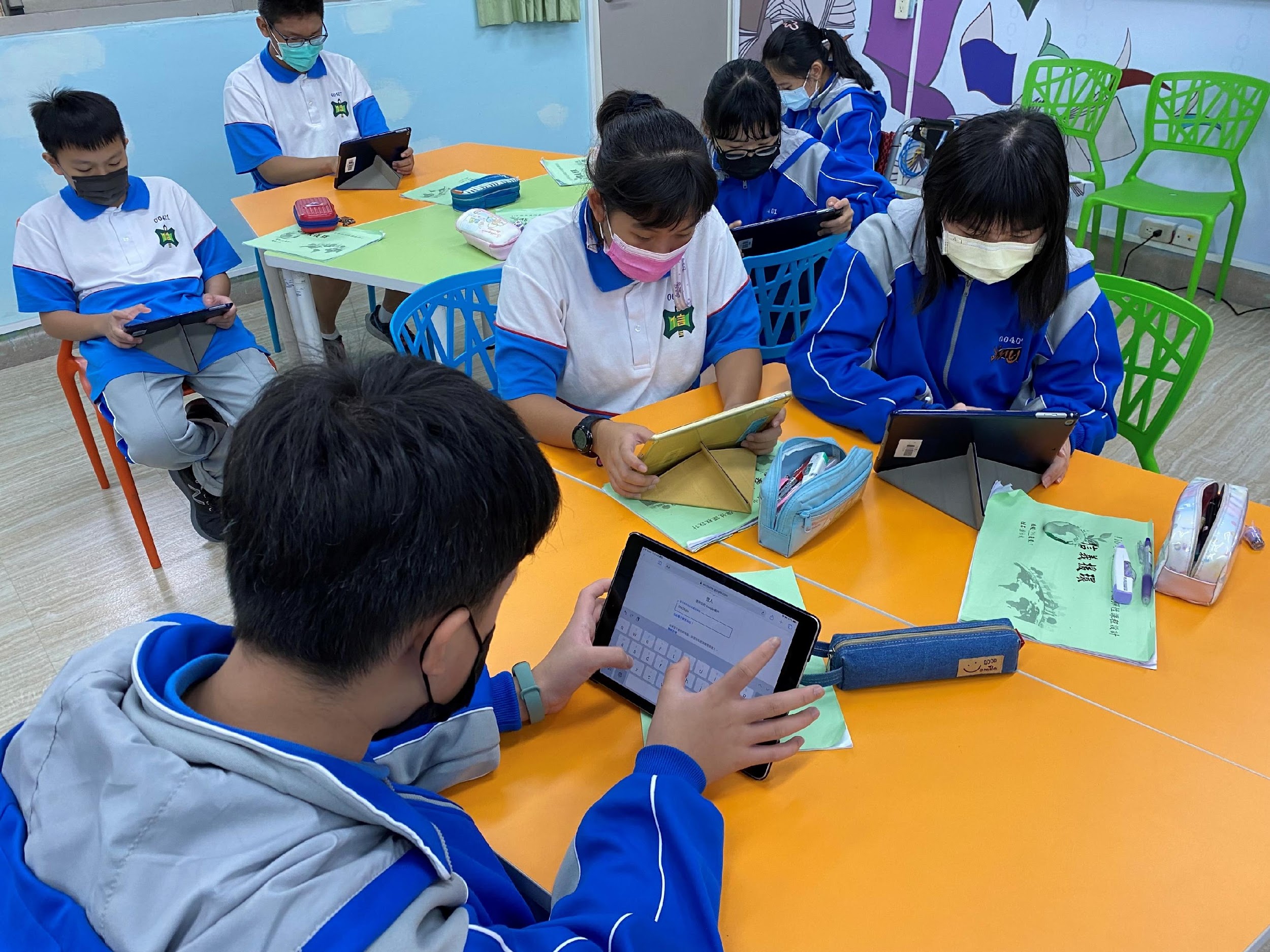 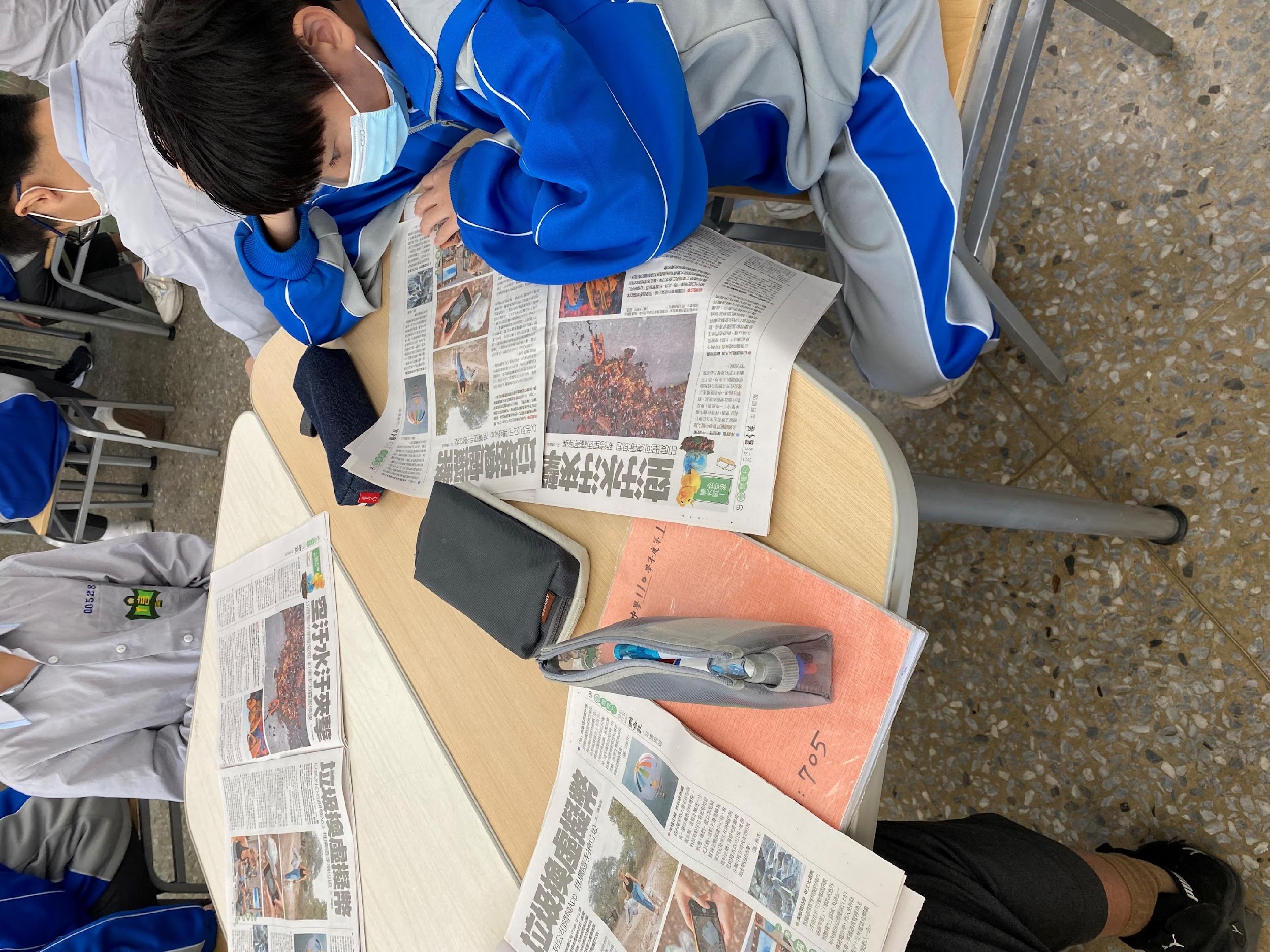 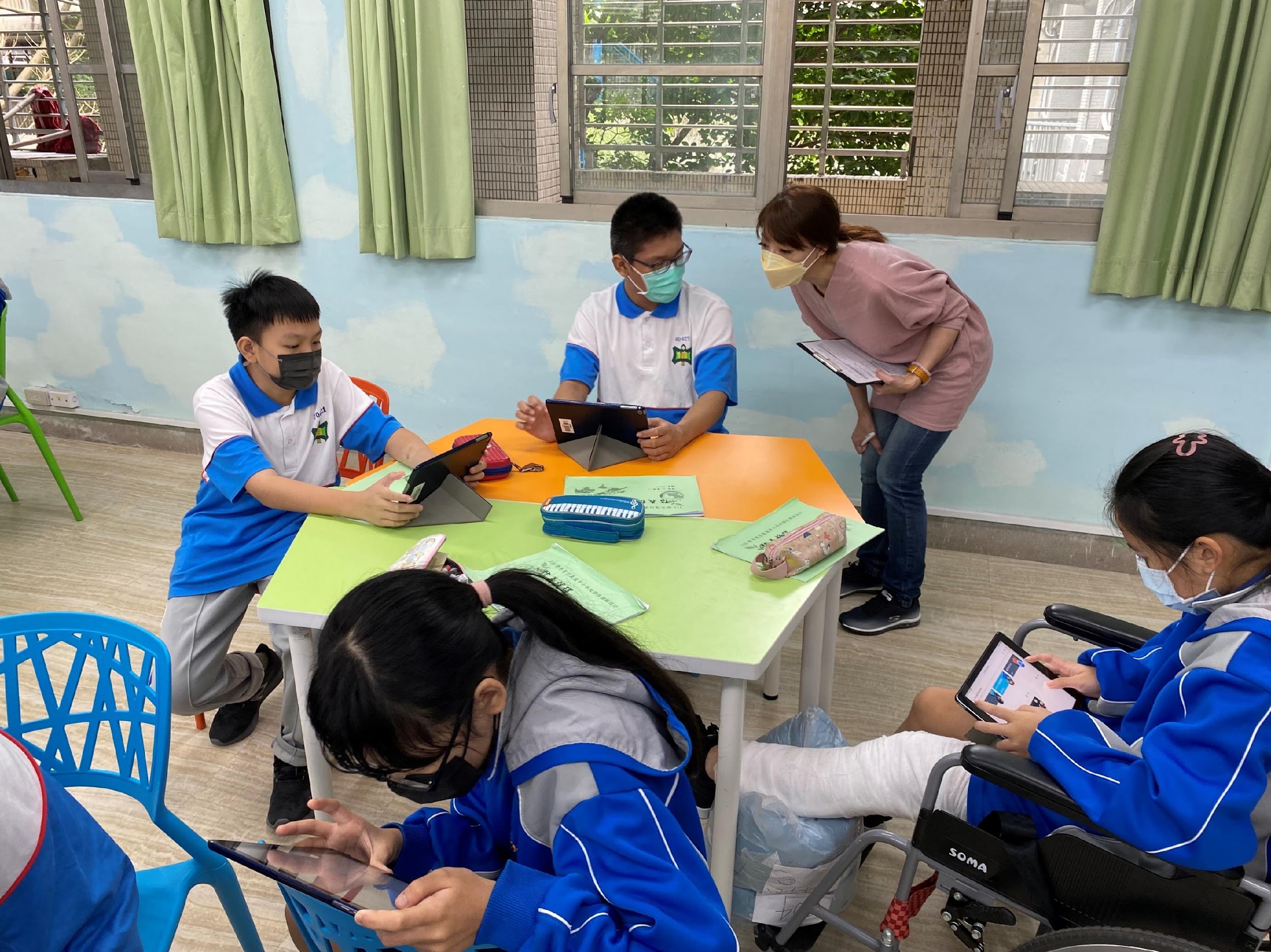 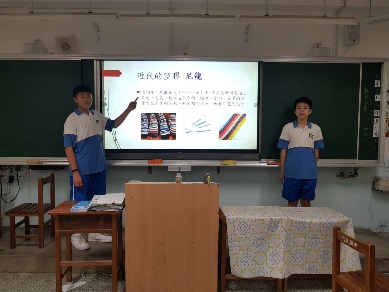 課程成效的評鑑
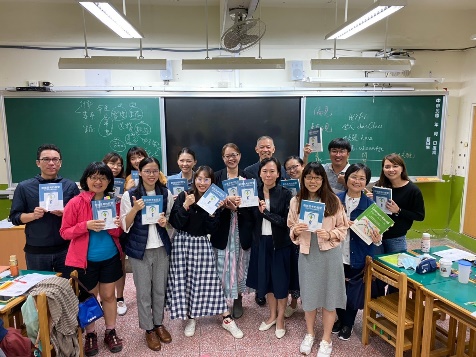 有感暖度幸福學校
有禮樂學世界公民
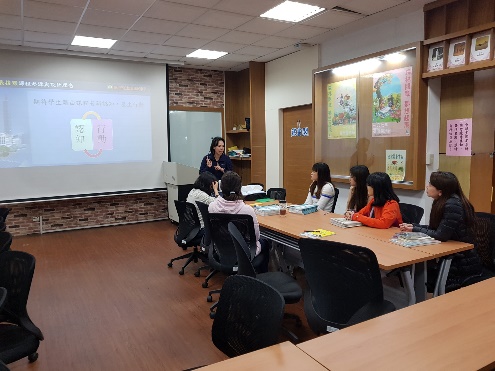 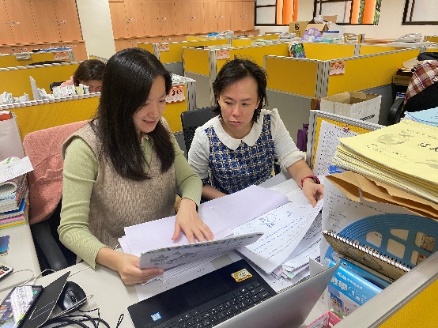 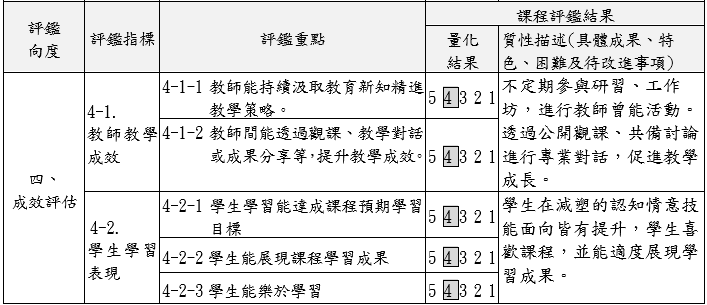 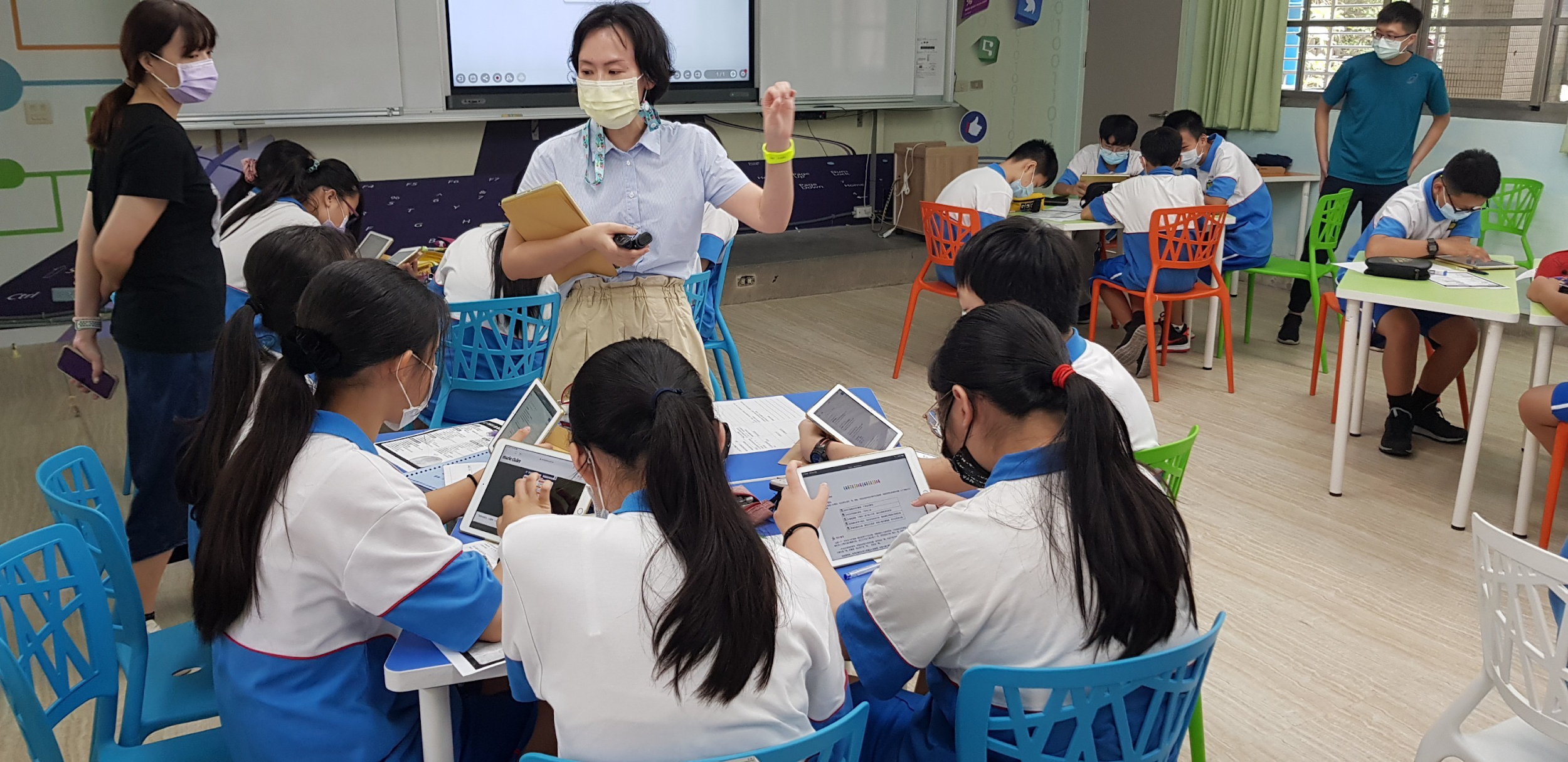 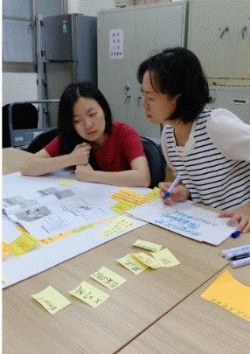 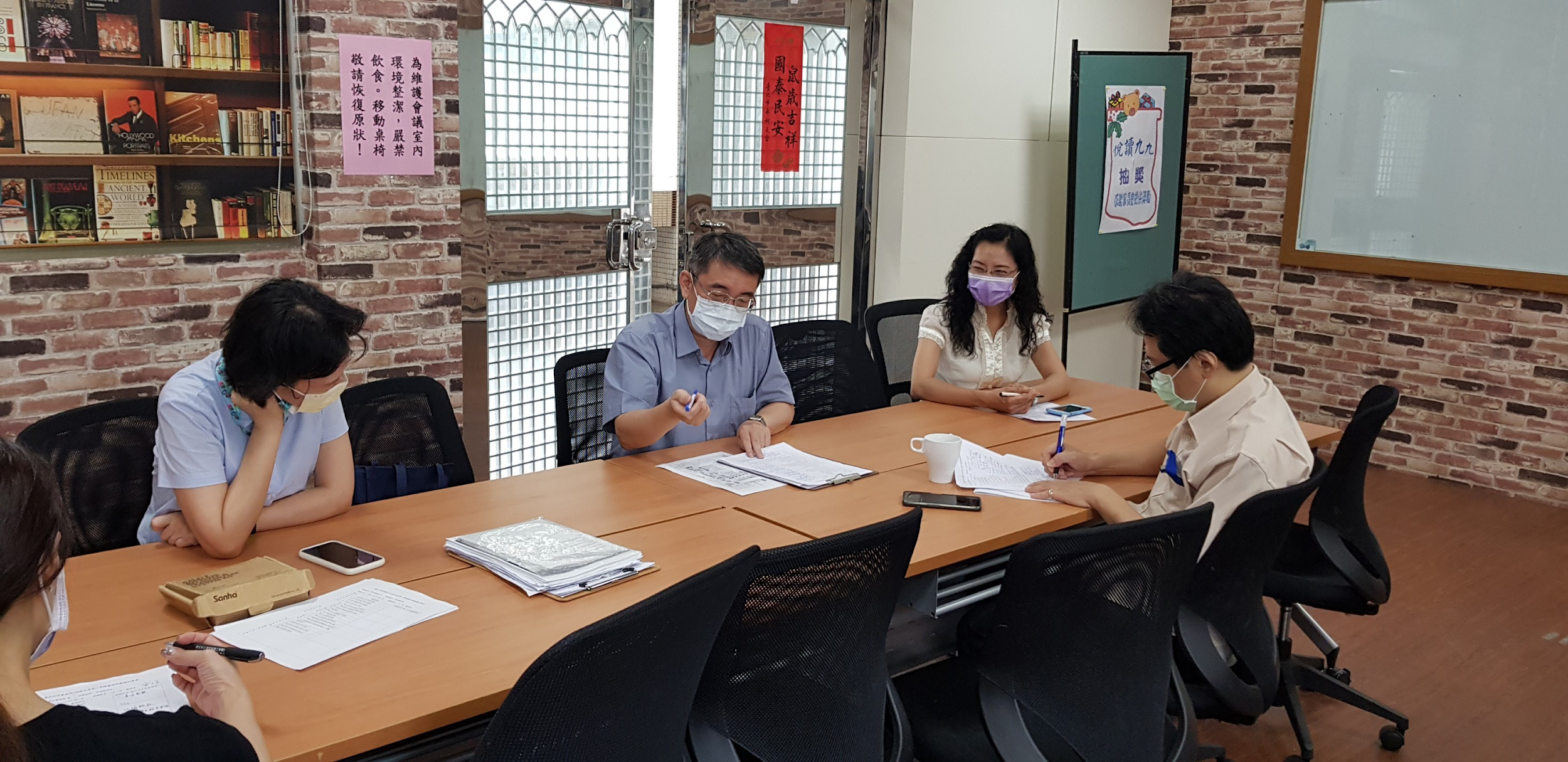 辦理公開觀課-省思教學
觀課教師提供回饋：
1.透過教師引導，能觀察到學生在探究議題與討論的部分，有明顯的表現，學生願意公開表達。
2.教師課前準備充分，有掌握到孩子的提問點，除了回應學生的問題之外，並能引導學生前往不同層面的思考，深化學生的學習。
3.學生投入學習，並能完成課堂重點摘要，小組內討論互動佳，師生間融洽互動。
社群教師自我省思：
1.提問技巧可以再加強，讓學生能更容易的聚焦在問題點上。
2.可再放慢教學節奏，提供小組充分討論的時間，提問後的停留時間亦可拉長，促進學生思考。
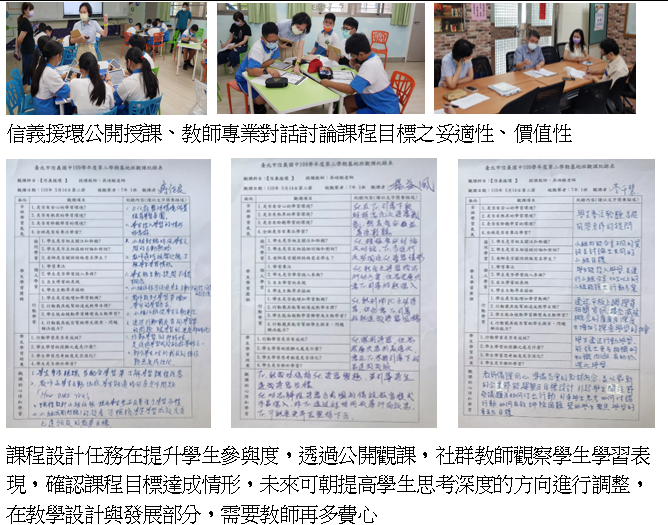 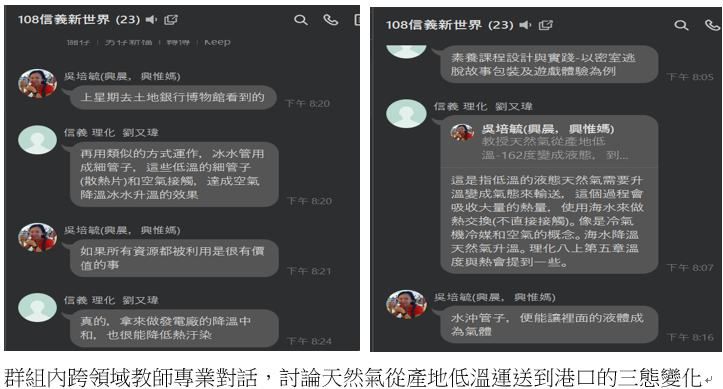 增能研習 尋求支援
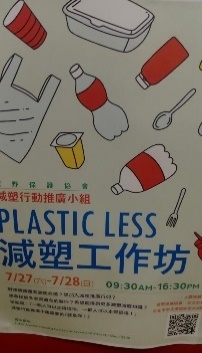 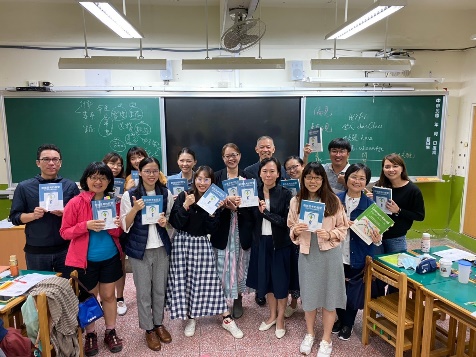 群組內跨領域教師專業對話，討論天然氣從產地低溫運送到港口的三態變化
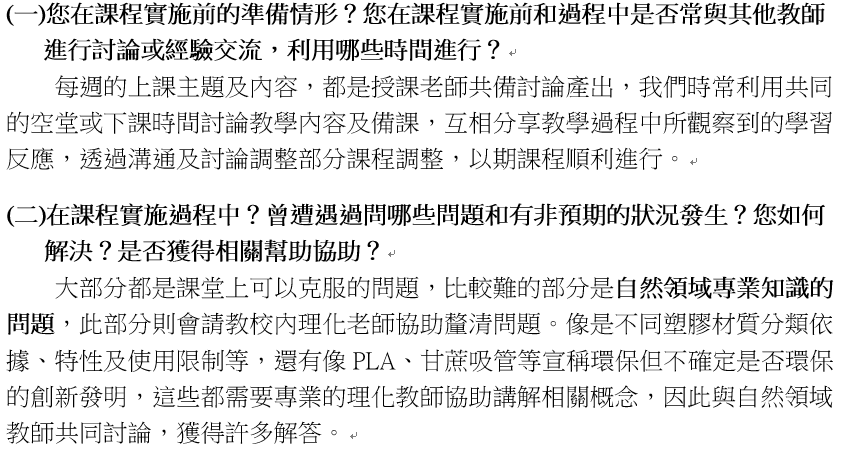 參與創造思考的教室及減塑工作坊研習
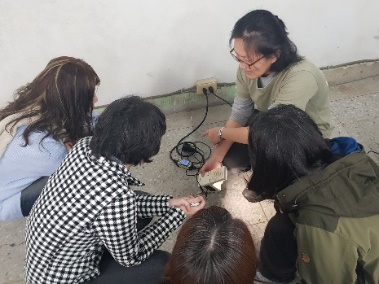 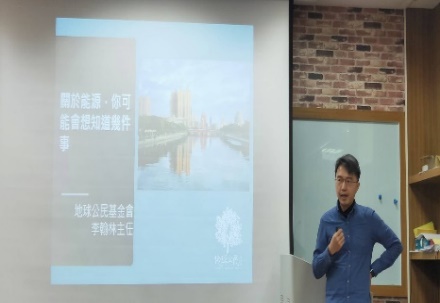 待機電力測試--
拔插頭落實節電
校外講師到校介紹台灣再生能源發展
收集學生回饋 思考並調整教學
學生提供的回饋：
1信義援環課程有其重要性及必要性，並認同課程對地球環境維護是有幫助的。
2.學生能從課程中，逐漸建立正確的減塑觀念及技能，並從課程中感受到自己不環保的行為，希望能時時提醒自己和家人一起實踐無塑的理念。
3. 學生表示能學會規劃並解決問題，溝通與表達的能力變好，能增加自我省思與約束，也希望能透過分享的過程，傳達環保的概念，讓更多人加入減塑的環保行列。
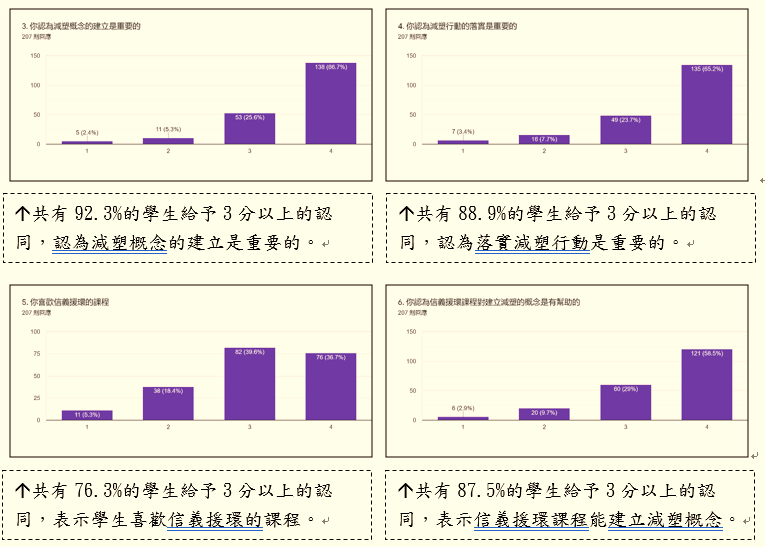 滾動式課程評鑑省思
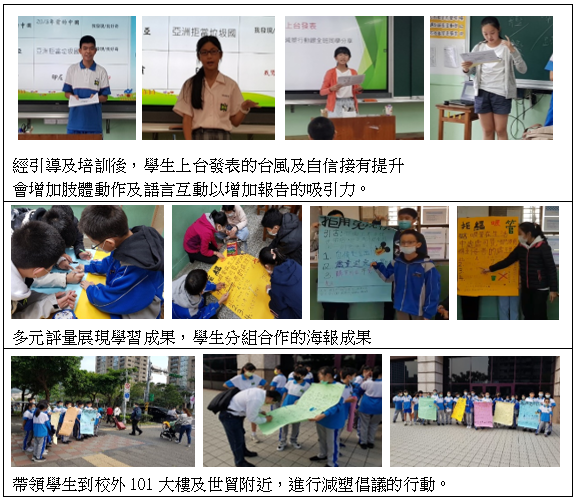 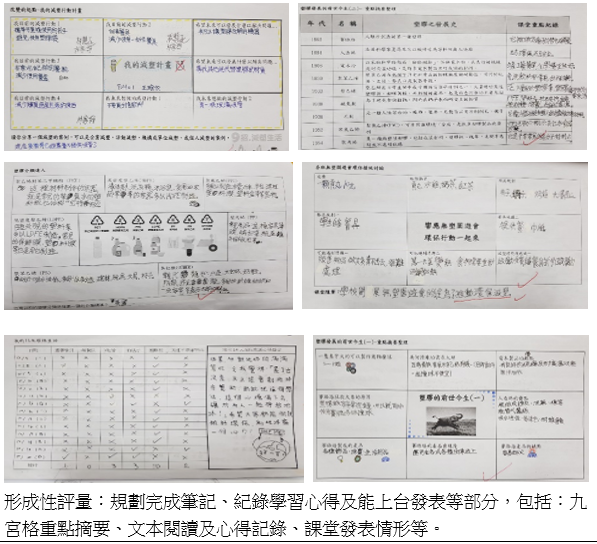 以九宮格重點整理呈現學習內容，從無塑園遊會及我的14天減塑生活中得到許多震撼及省思，並承諾願意繼續在生活中減塑，記錄學習感受，堅定減塑的價值及信，期許自己可以持續做環保。從學生的學習回饋中，我們能確認課程內容及目標促進學生有效學習，應持續深化學習內容。
課程結合校定活動 讓環保知能有實踐的機會
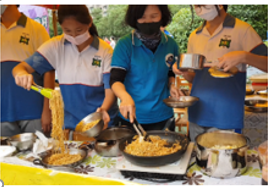 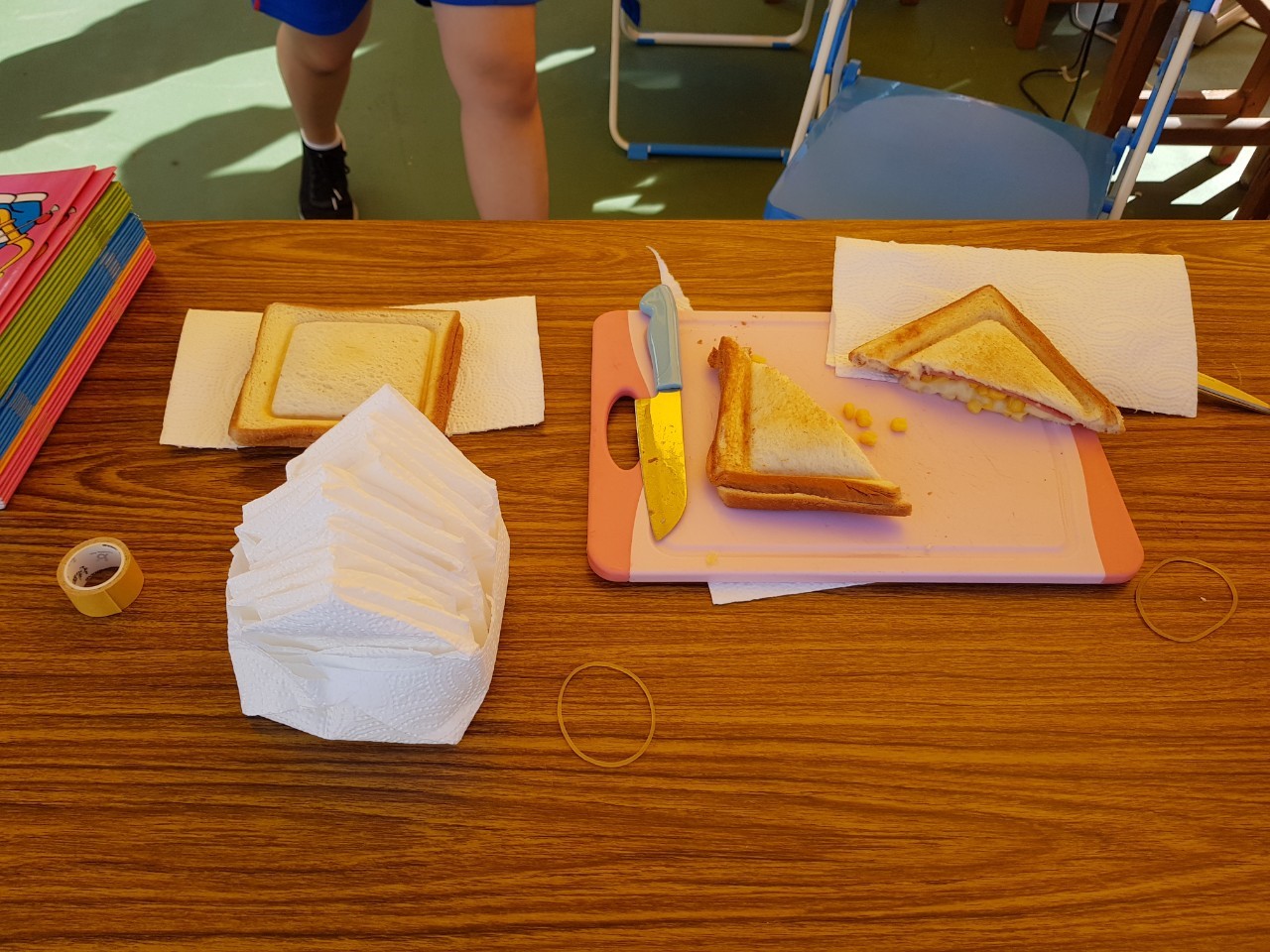 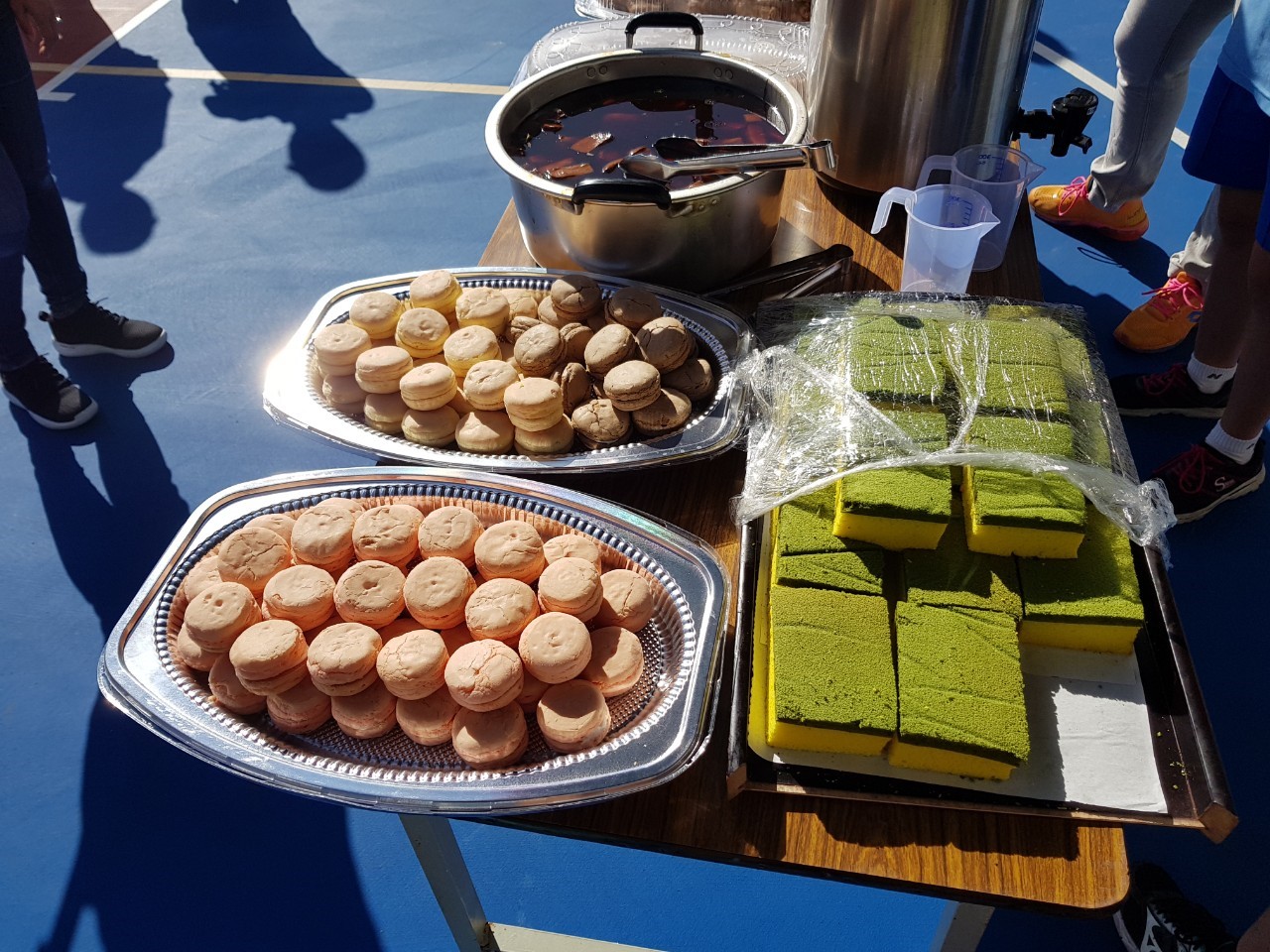 信義援環課程結合校本活動，讓我們看到課程賦予學生的意義與價值。
1. 將課程所學結合到校慶園遊會中，便是賦予學生一種使命感。
2.學生會重視活動的意義，並積極地參與活動，影響更多人共同加入環保行列。
3.學生在課程教學與實踐中，找出經驗與知識間的重要關連，間接確定學習的重要性，並回歸到日生活與學習，逐步形塑出學生自己的信念與行事準則。
而對從事課程教學的教師而言，是一種滿滿的成就感，我們也正努力實踐環保倡議行動
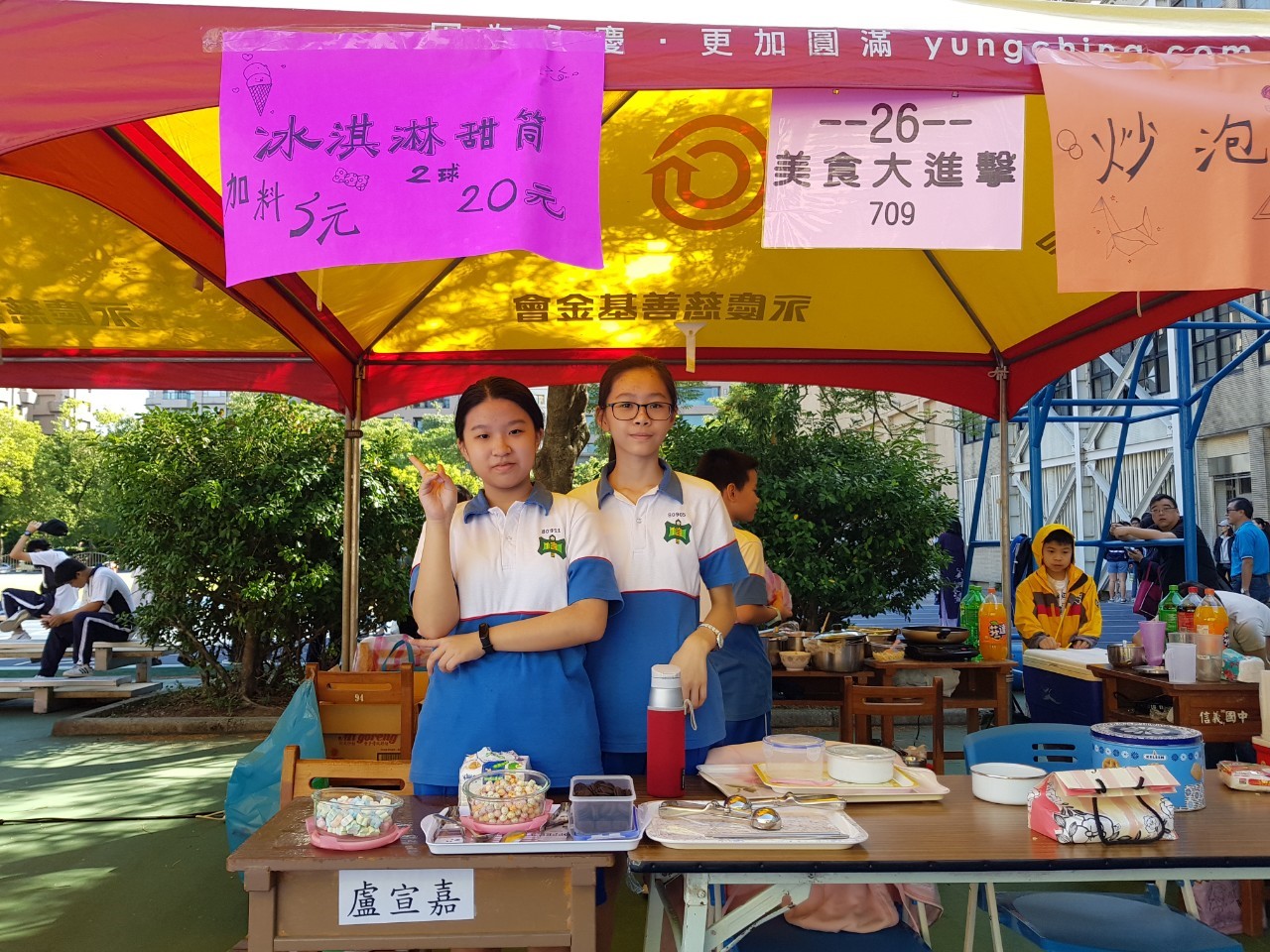 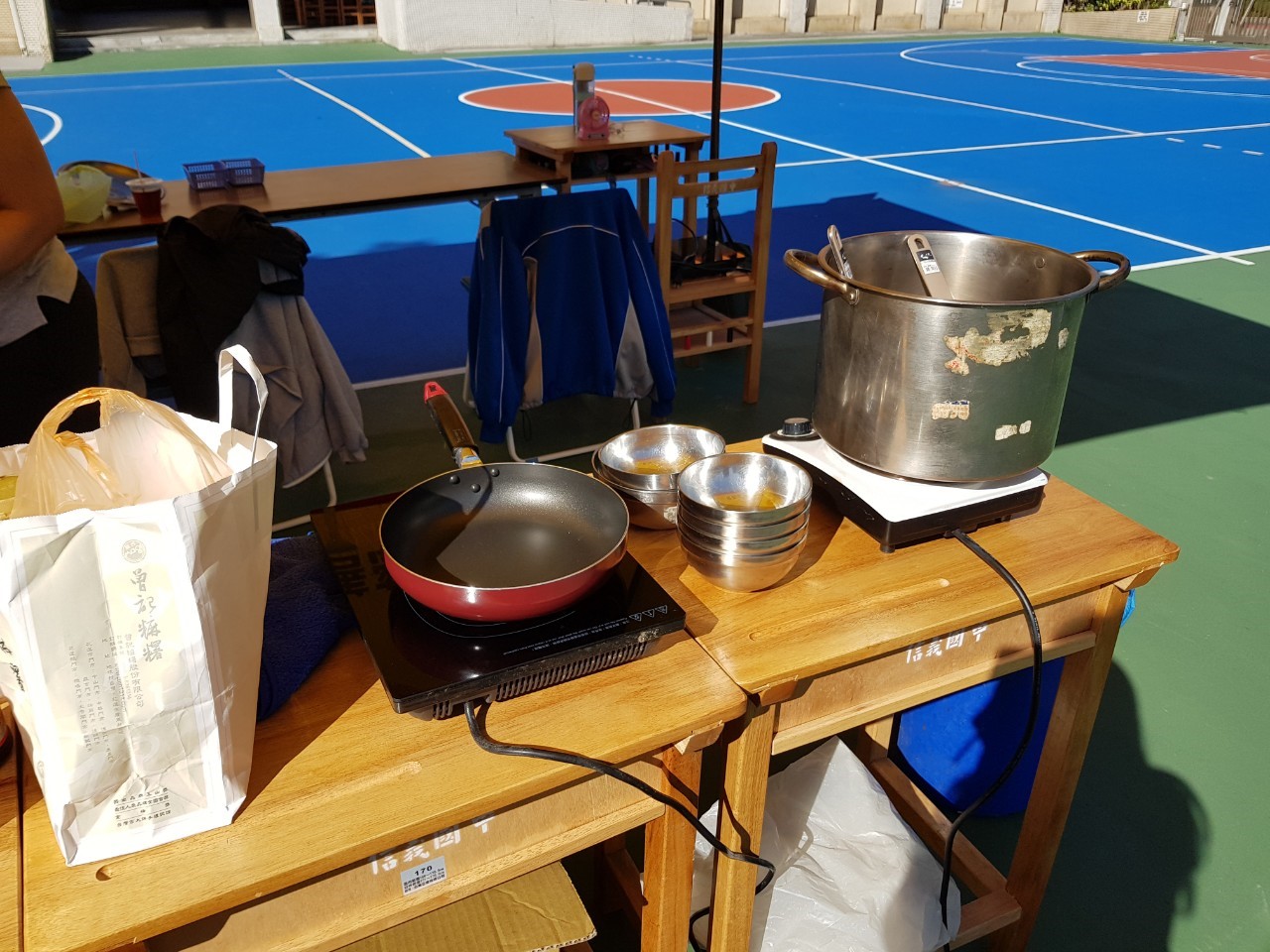 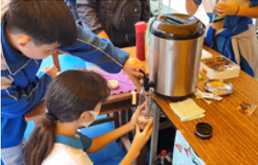 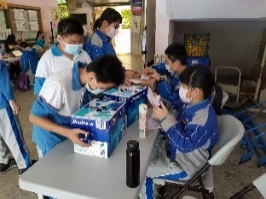 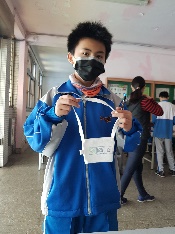 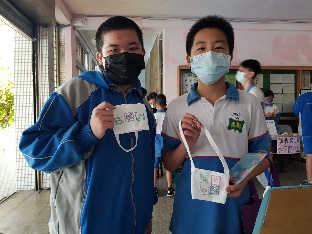 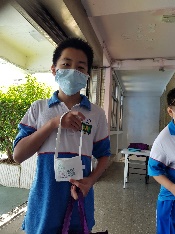 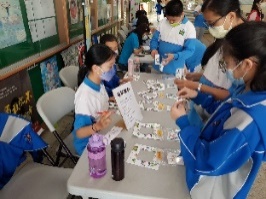 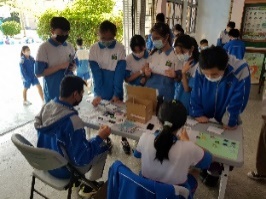 跨域實踐期-重新定義「信義援環」課程主軸
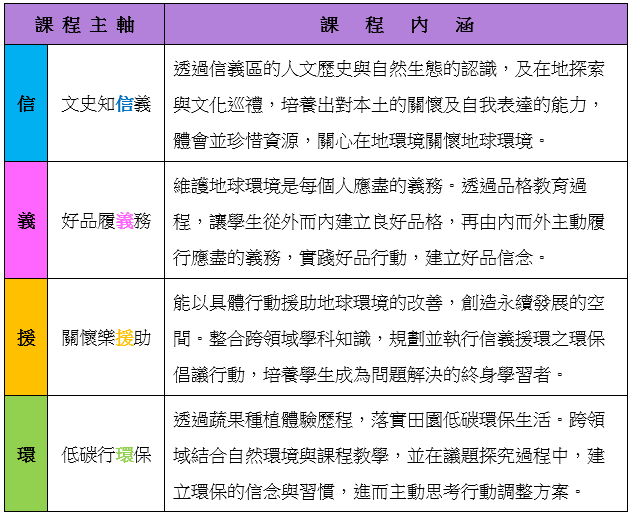 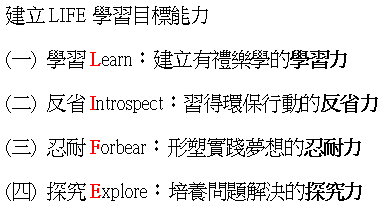 1.明確定義課程主軸
2.建立課程目標能力
3.重新檢視課程內容
4.進行跨域學科連結
5.依階段性隨時調整
建立評量規準
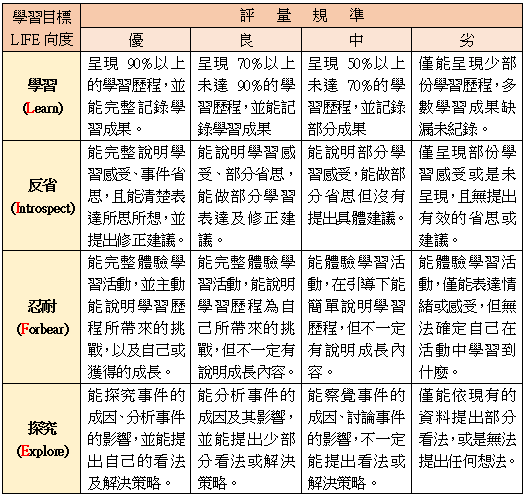 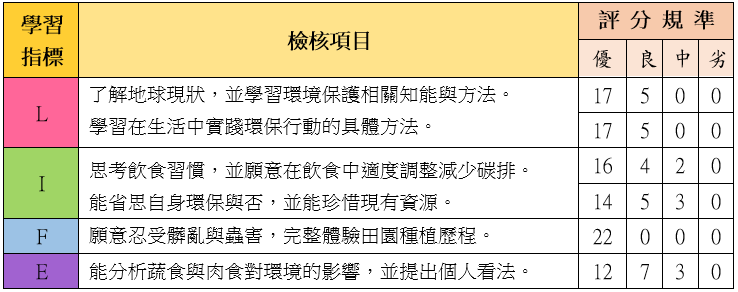 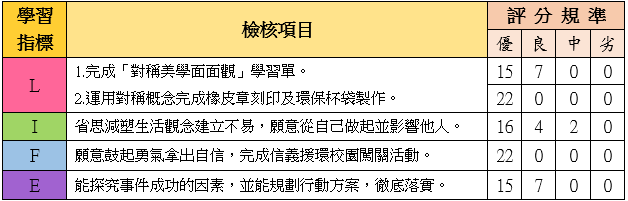 建立明確的評分規準，讓教師在進行學習檢核時，可協助教師對學生作品做出一致性的評定，維持評量的客觀與公正，並有助於觀察與分析學生的學習成果，並作為教學調整或是補教教學之依據。
爭取外部評鑑
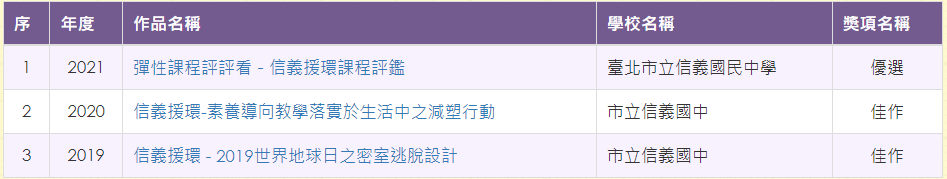 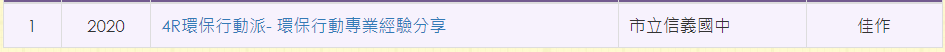 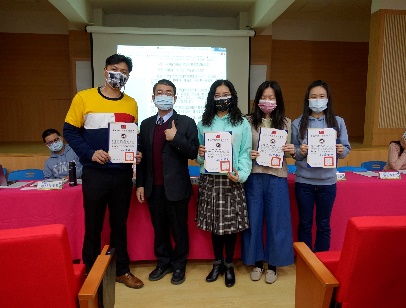 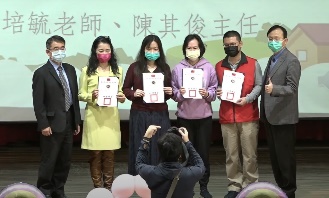 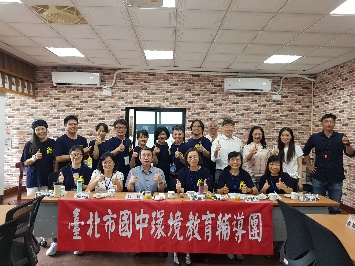 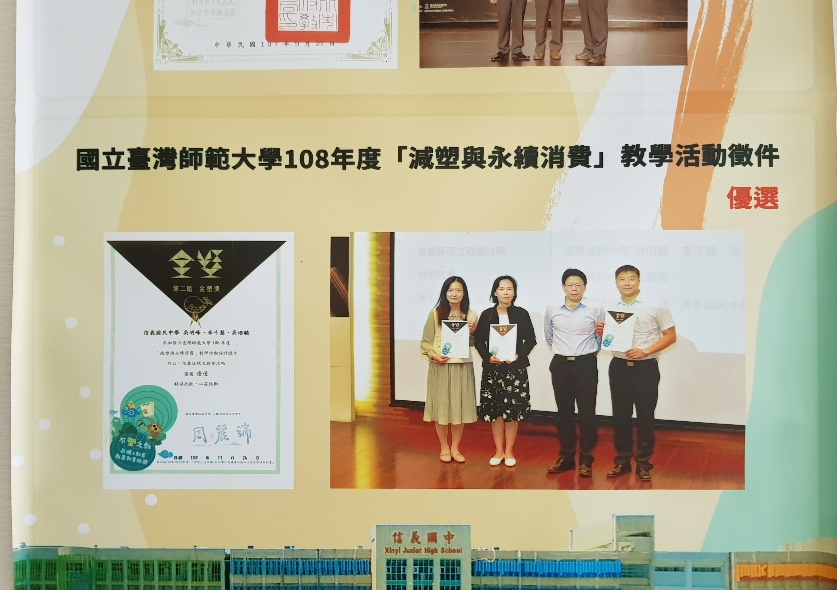 獲得家長支持
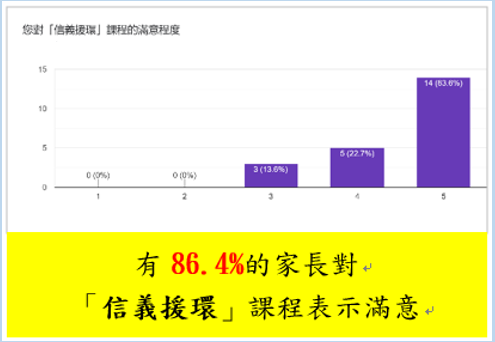 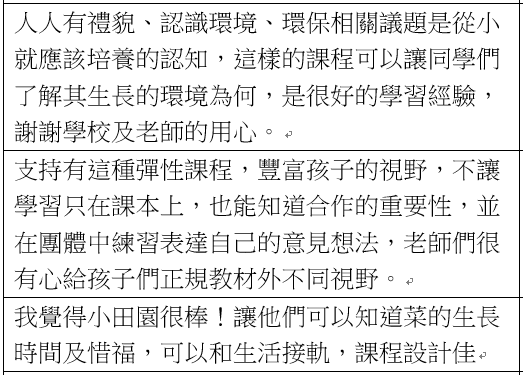 家長回饋
家長對於課程設計給予高度的支持與肯定，從家長的回饋中也發現，家長所重視的學生能力，包括：學習、禮貌、守時、合作、表達、生活體驗、耐力、負責、珍惜、感恩、在地文化與國際視野等，與學校願景「有感暖度幸福學校、有禮樂學世界公民」互相呼應，也與「信義援環」課程目標LIFE能力一致，藉此確定了課程發展之正確性與重要性。
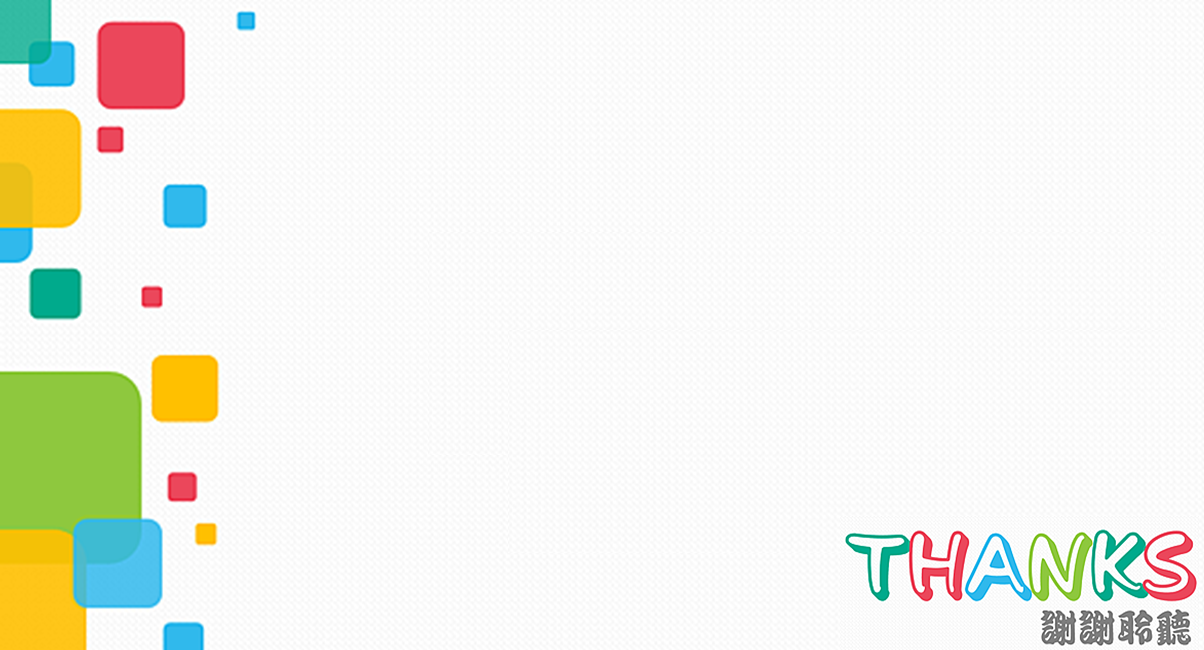 結語與未來展望
回應課程評鑑
回應課程發展
有效達成課程目標之未來期許